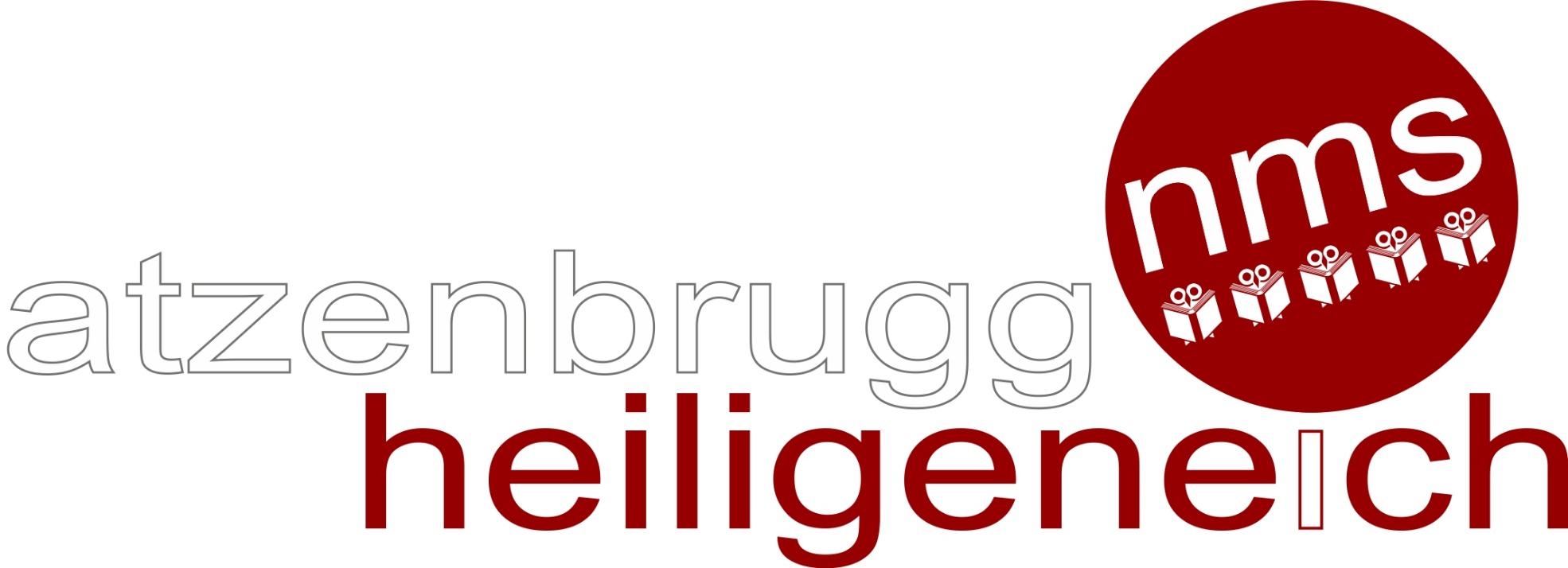 MS Atzenbrugg-Heiligeneich

Stand: März 2021
Schwerpunktit-TabletKlasse
Ausgangsüberlegungen
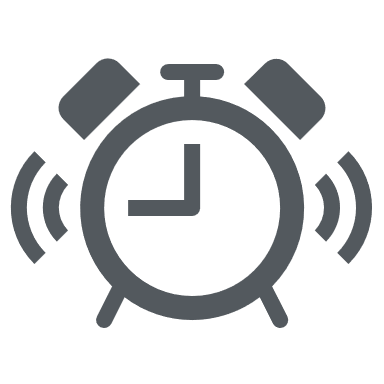 Schule muss sich weiterentwickeln, innovativ sein (schon früher eine der ersten Schulen mit Informatikschwerpunkt)
 Einsatz bietet weitere Möglichkeiten für Informatikinhalte im Unterricht
 Mobil und flexibel einsetzbar
 Bereicherung für den Unterricht
 Förderung von individuellem, eigenständigem Lernen
 Digitale Grundbildung als weitere Grundsäule
Technische Überlegungen
Das Gerät soll für verschiedene Anforderungen in der Schule ausreichen:
 Einsatz von Lernplattformen
 Nutzung von LearningApps und Lernprogrammen
 Arbeitsaufträge bearbeiten 
 Präsentationen vorbereiten
 Office-Programme nutzen (Vorbereitung auf ECDL)
 Teamarbeit ermöglichen
 Geometrieprogramme
 Fotobearbeitungsprogramme
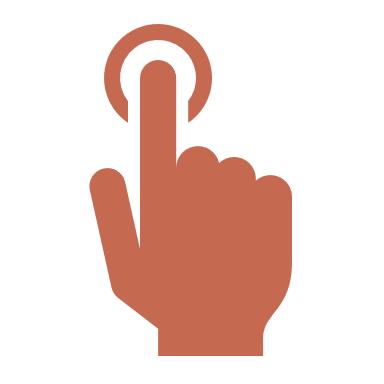 Einbindung in das Schul-Netzwerk
 Hauptgerät für Schüler, die privat nur dieses haben, sollte daher auch länger ausreichen.
 Digitale Schulbücher
 Einsatz im Distance Learning
 Nutzung als Tablet & Laptop
 Eine Stifteingabe mit Handballenerkennung
 Eine vollwertige Tastatur für den Laptopeinsatz
 Ausreichend Stabilität aufweisen
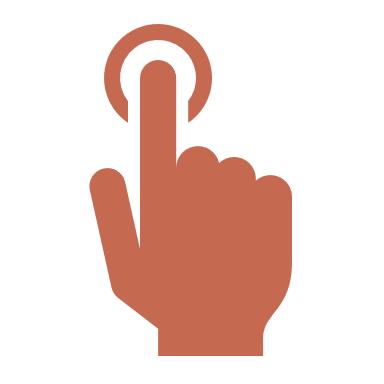 Daraus resultierende Anforderungen
Suche nach geeigneten Geräten
Installierte Programme:
Office (Word, Excel, PowerPoint, Teams, OneNote …)
Adobe Reader, VLC Media Player
Geogebra, SketchUp
GoogleEarth
Paint 3D, Gimp
Scratch
Lernmax (wird von der Schule zur Verfügung gestellt)
Tipp10
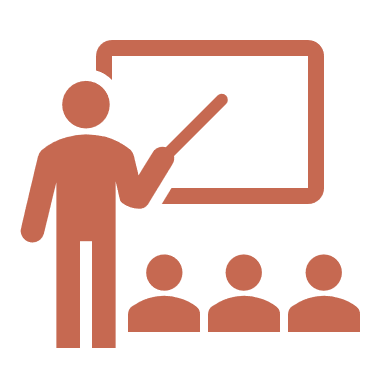 Organisatorisches und Regeln:
Voraussetzungen
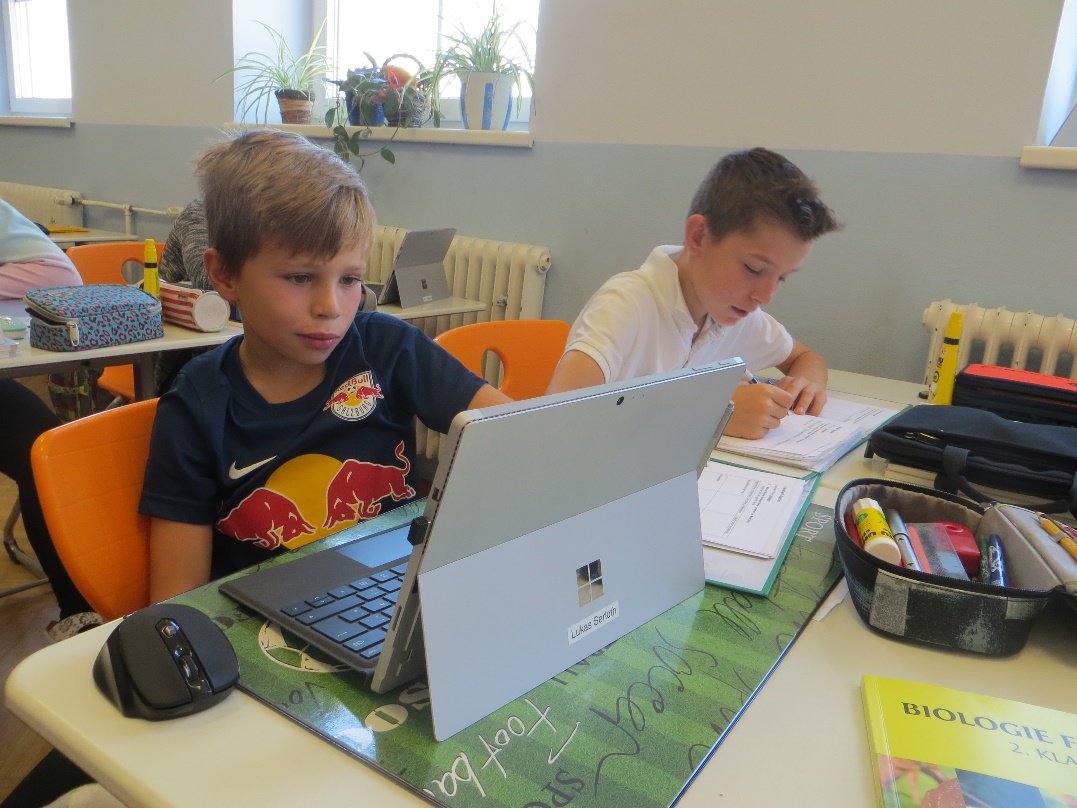 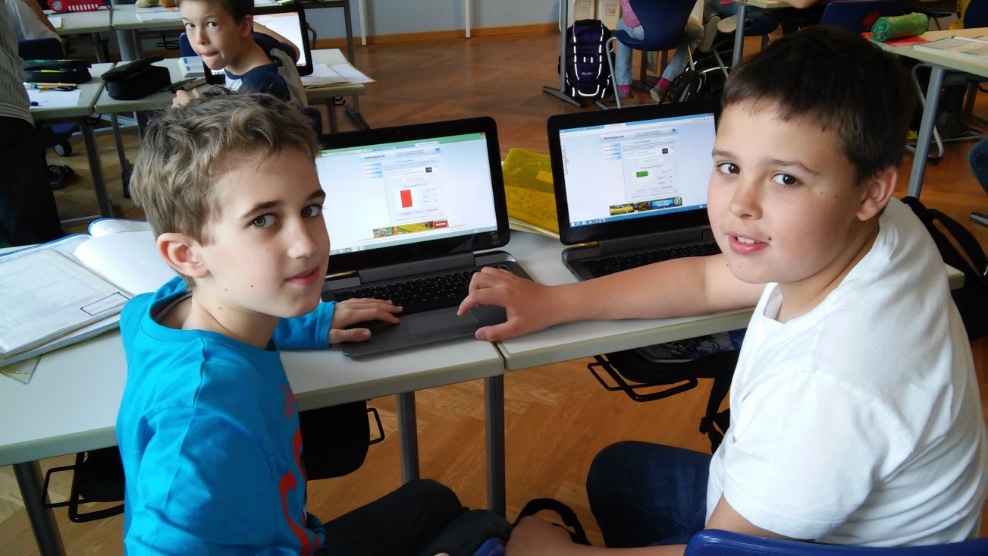 Einige Fotos
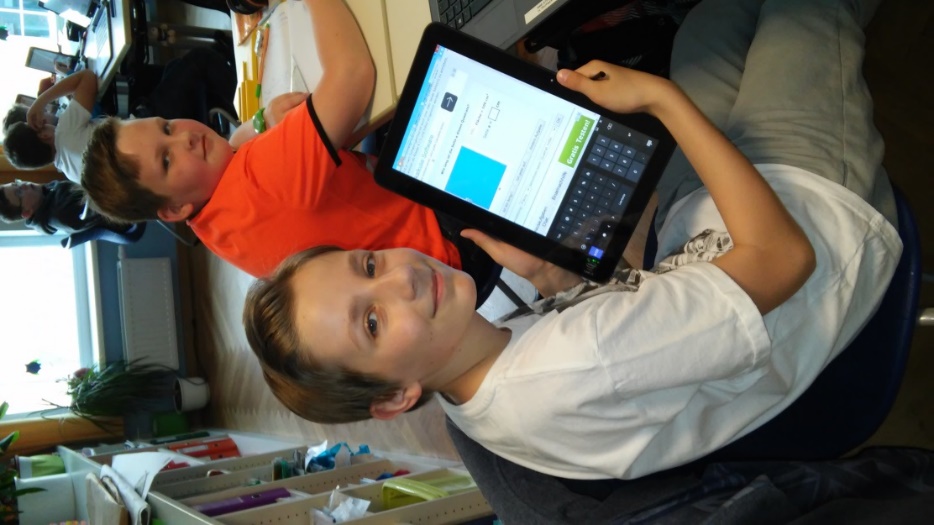 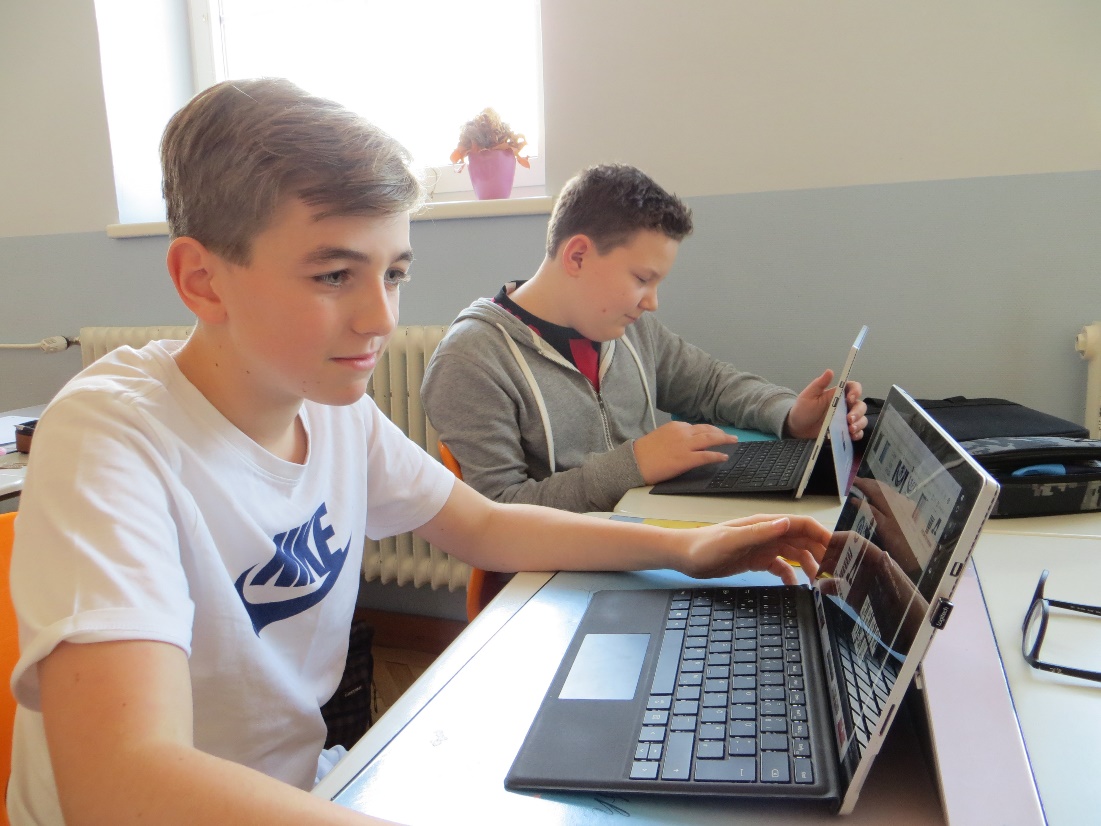 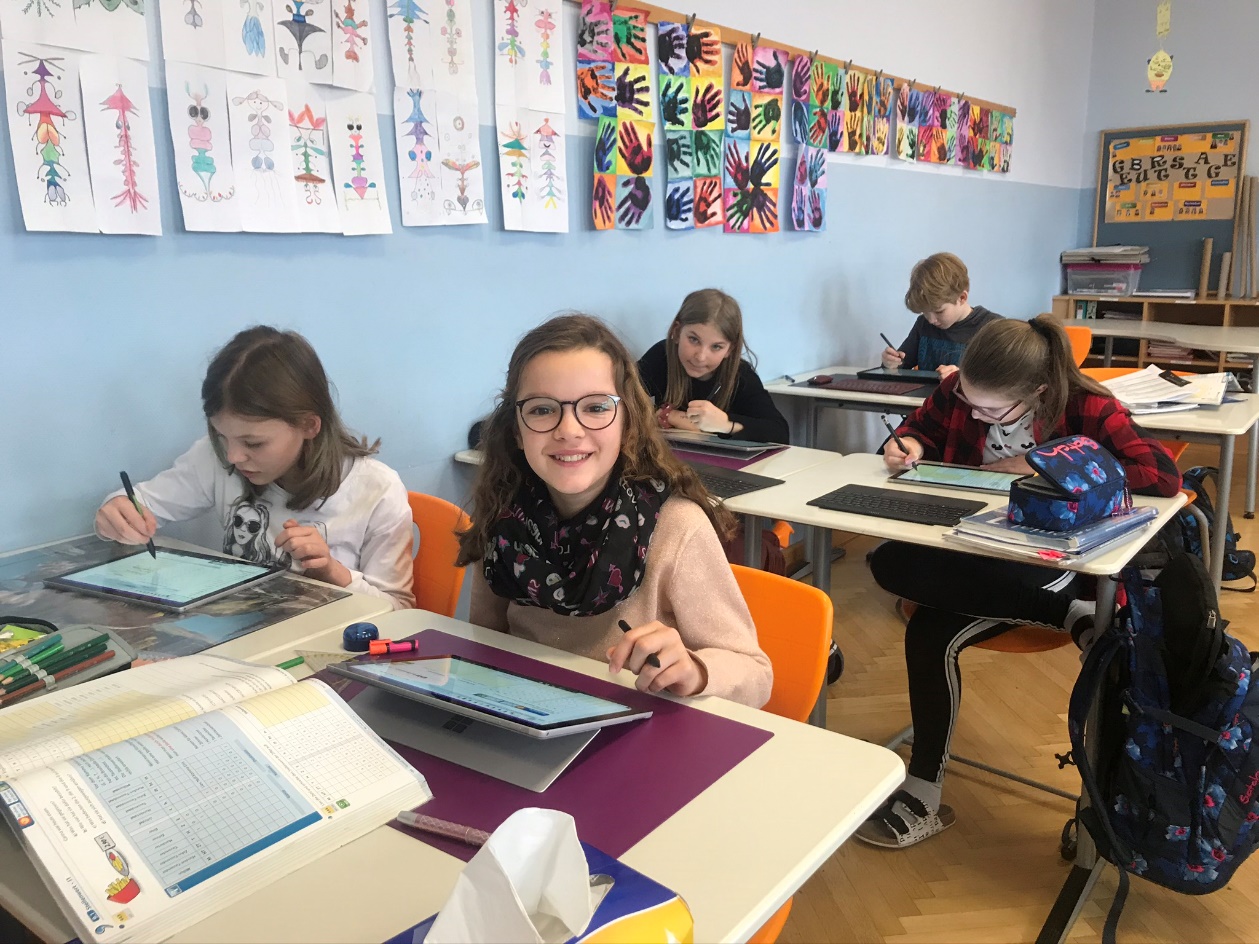 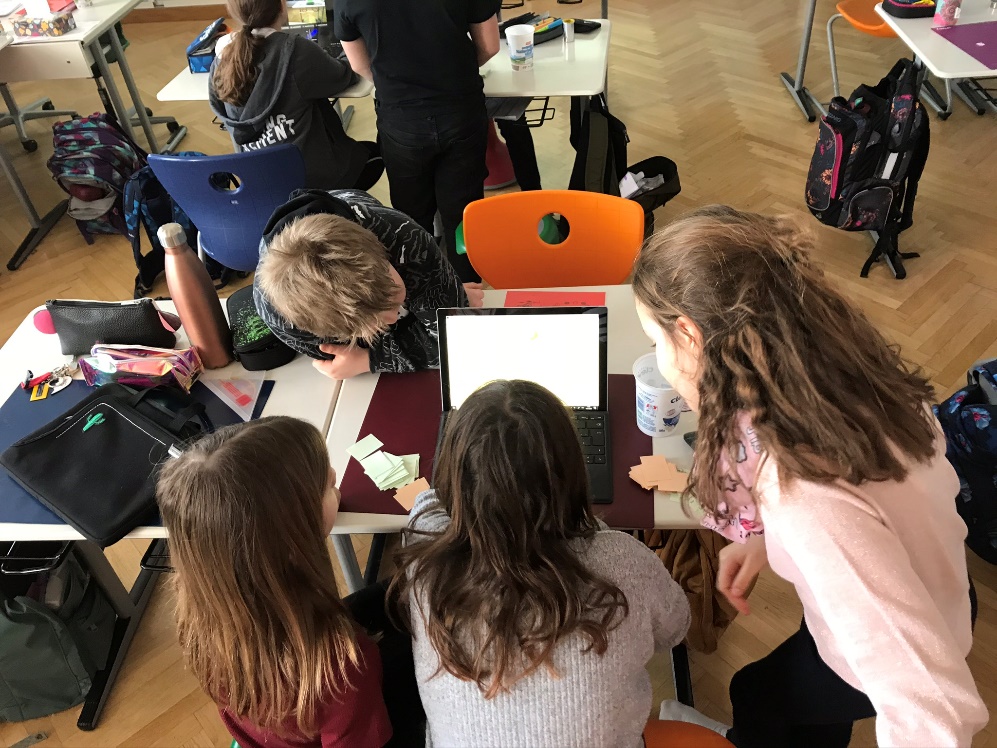 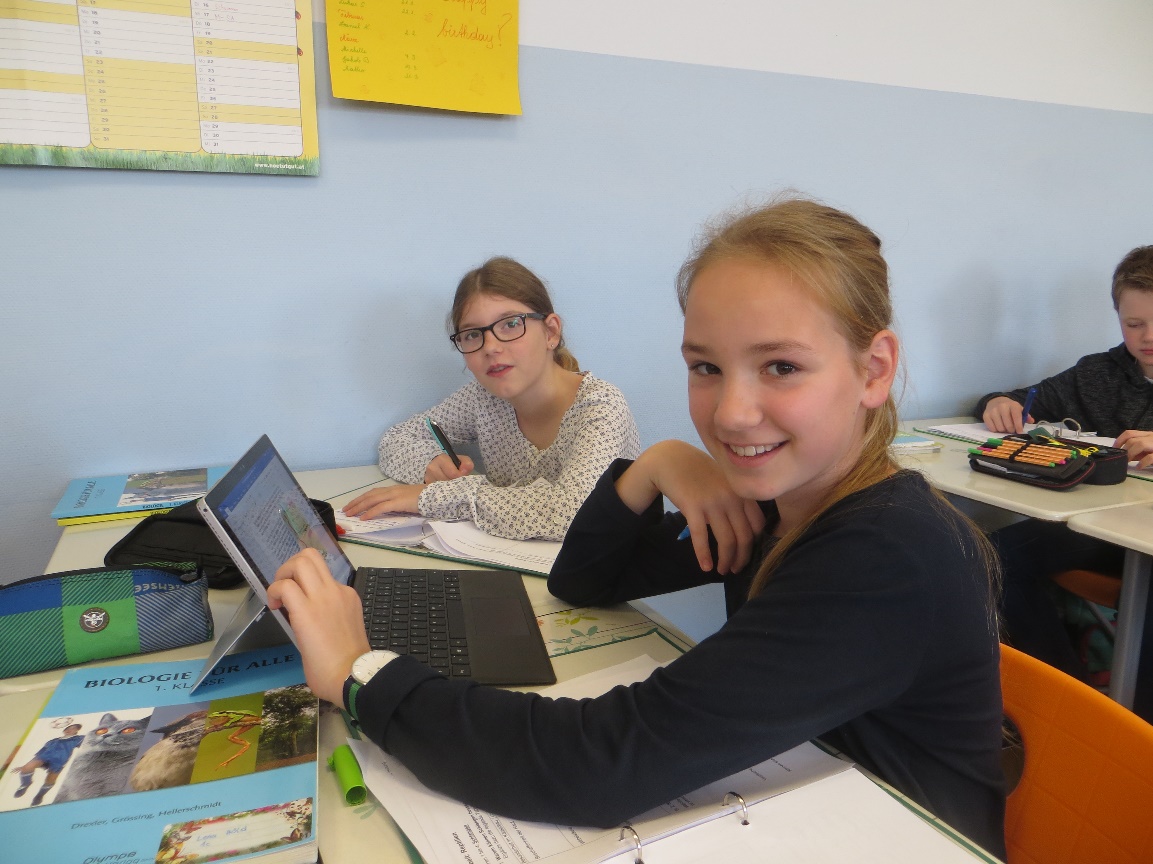 Einsatz des Tablets in den verschiedensten Gegenständen!
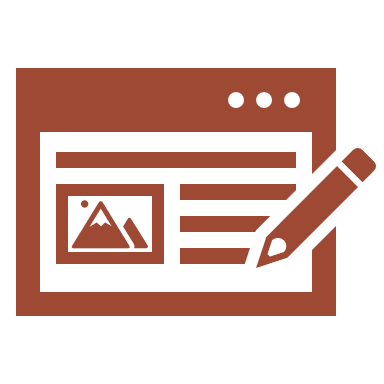 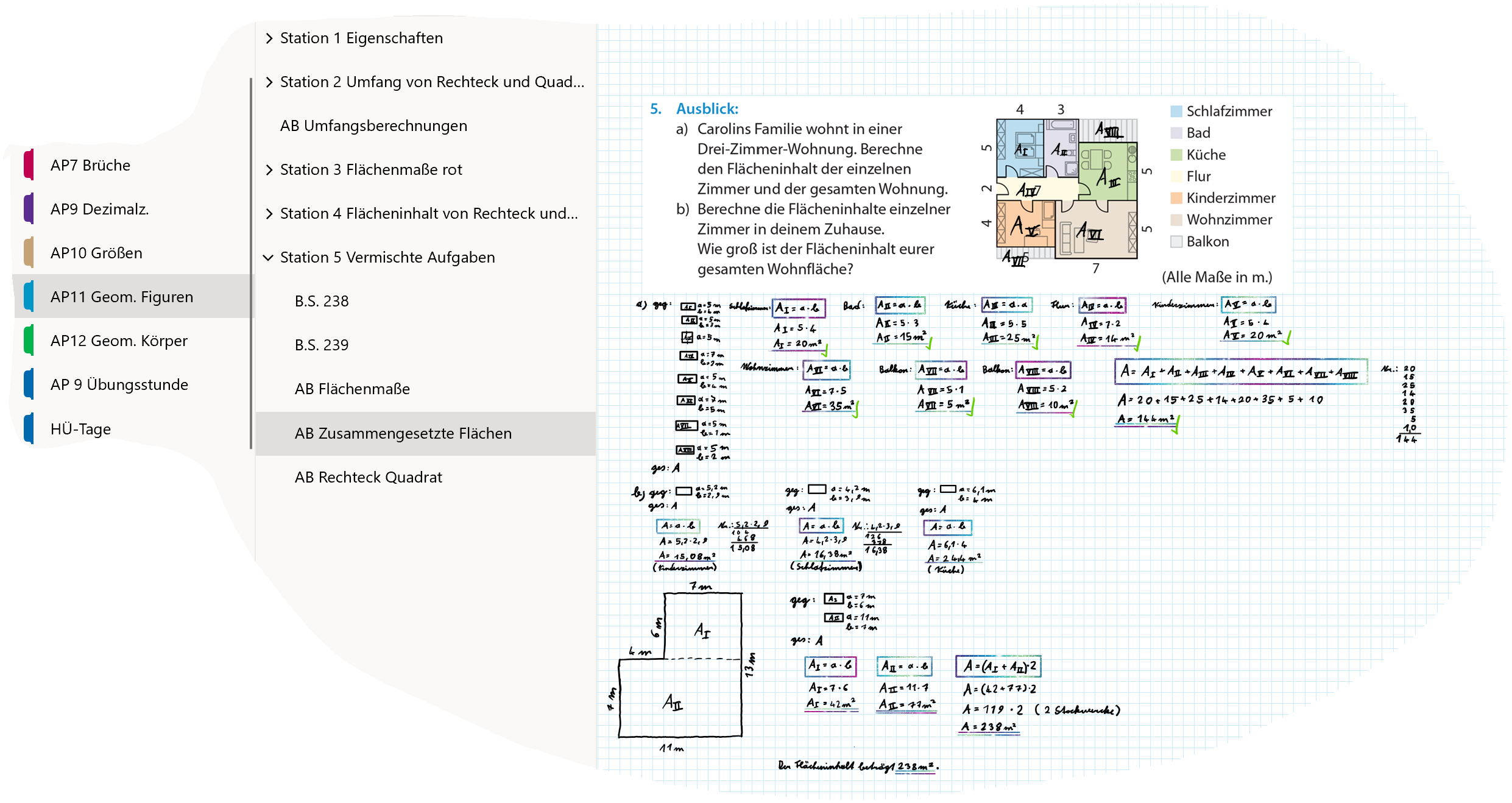 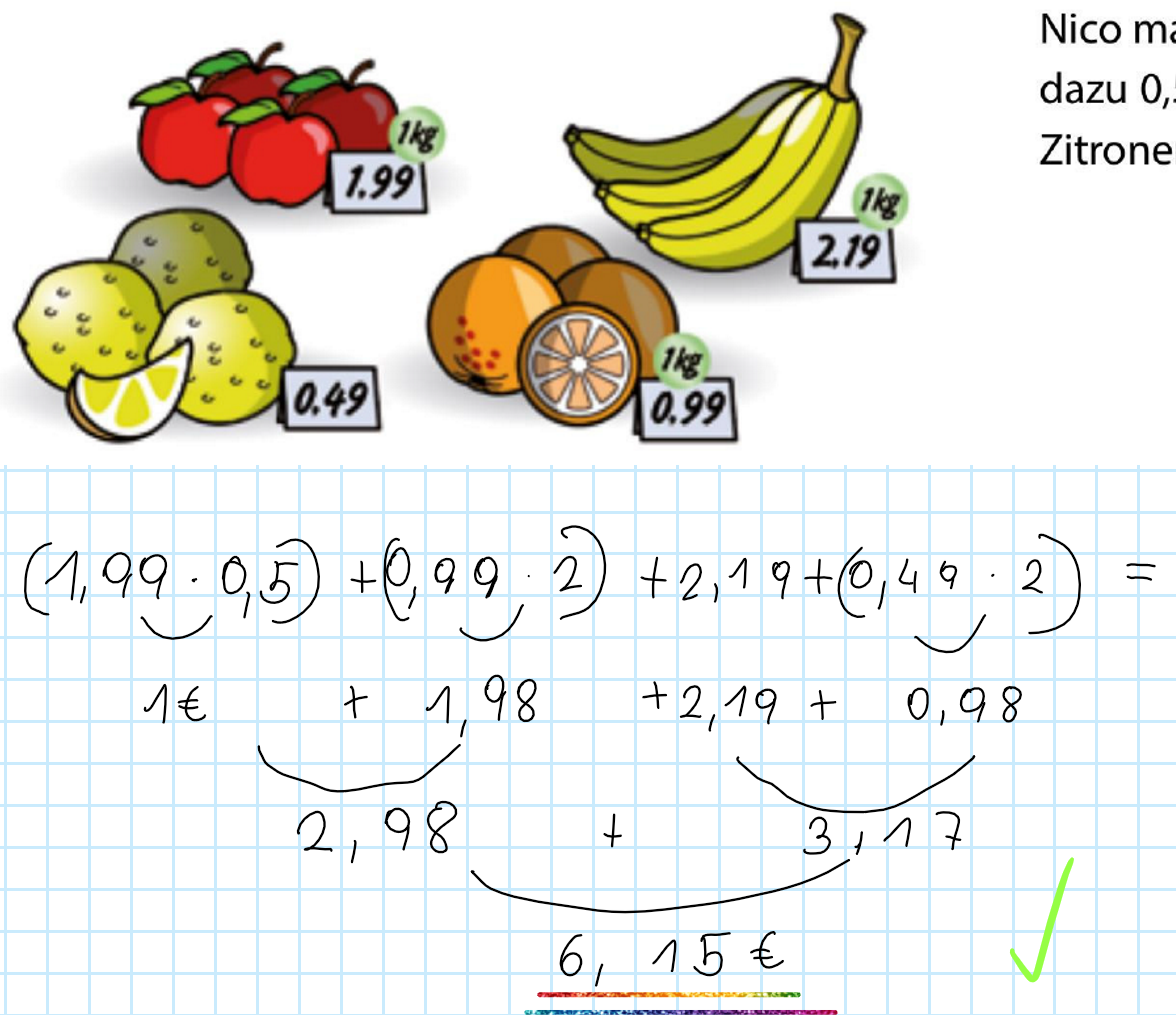 Einblicke in Mathematik
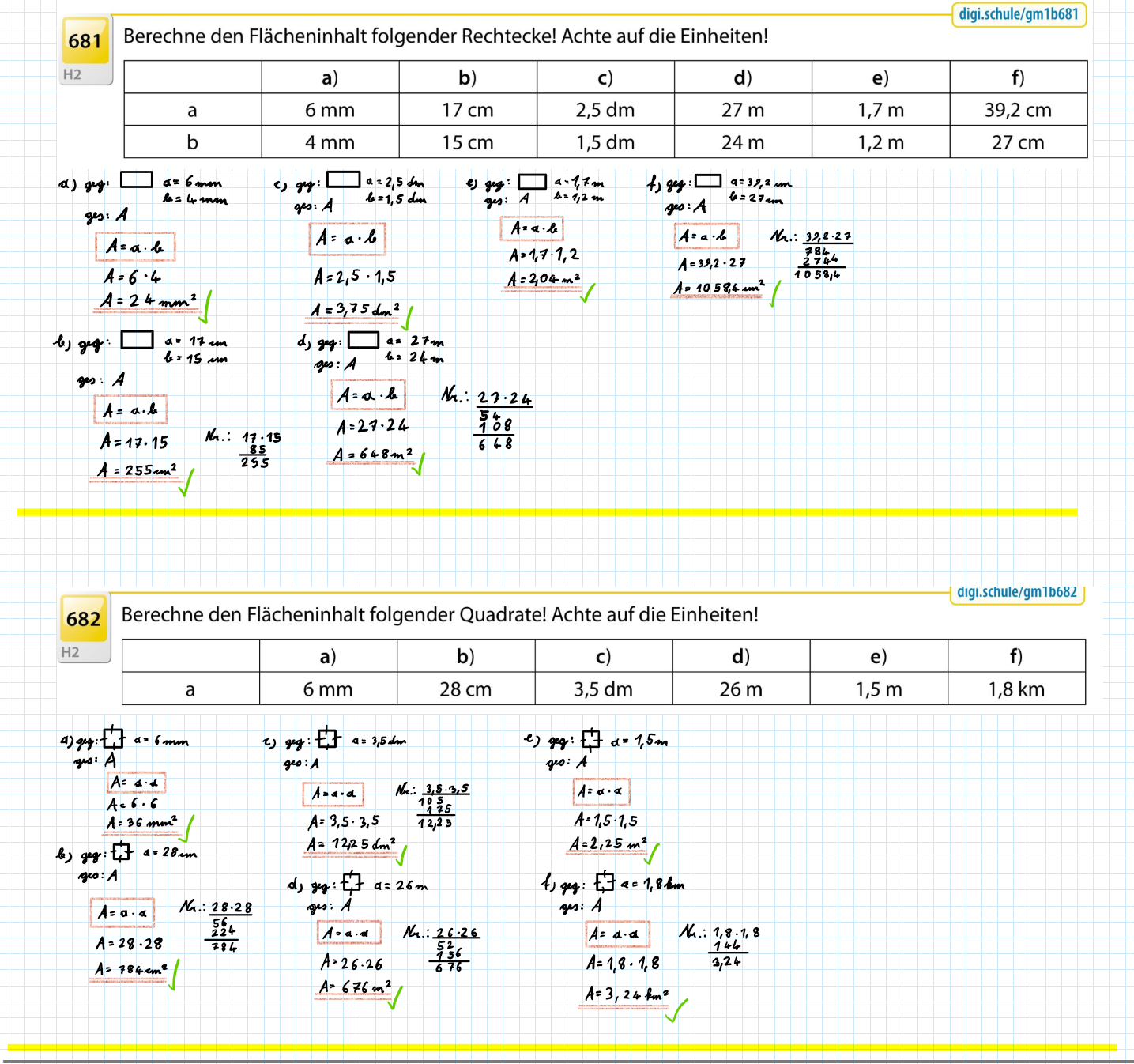 Kooperatives Arbeiten mit OneNote,Einbinden von Excel, Geogebra, Lernmax, Mathetrainer, …
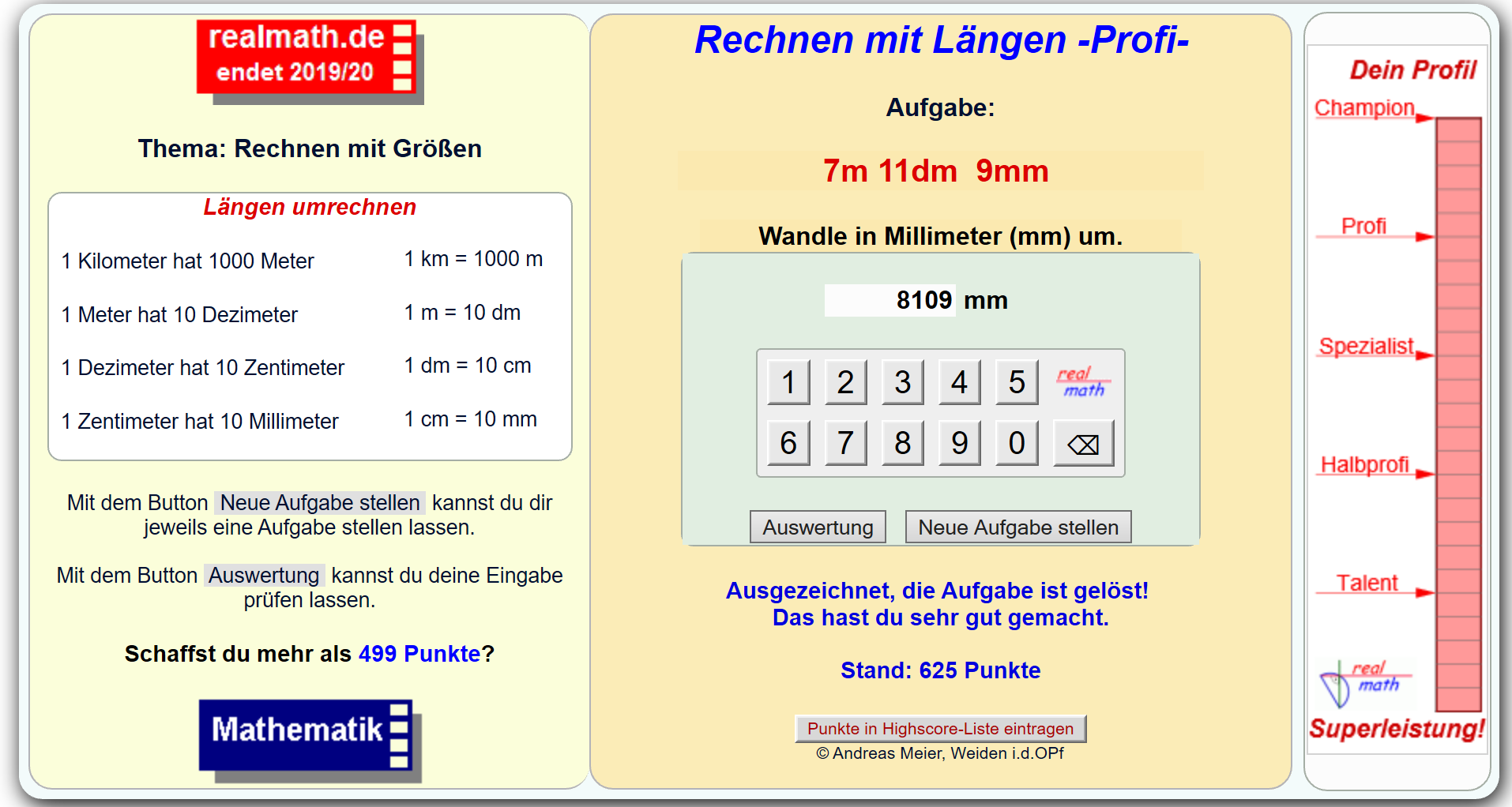 Mathematik digital
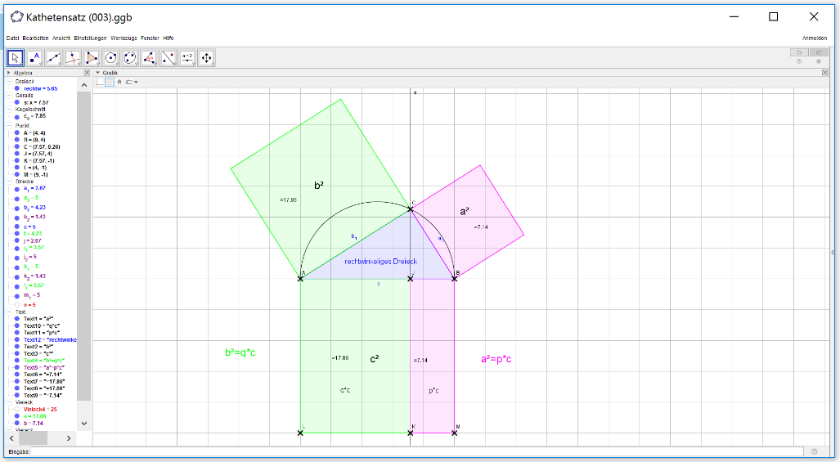 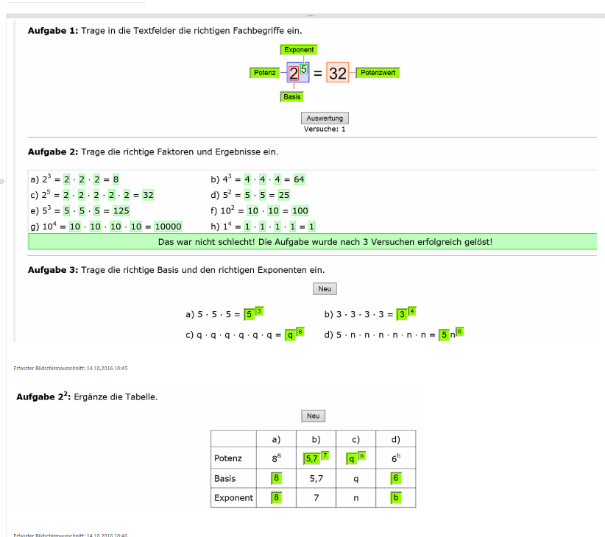 Einblicke in die Sprache (Deutsch)
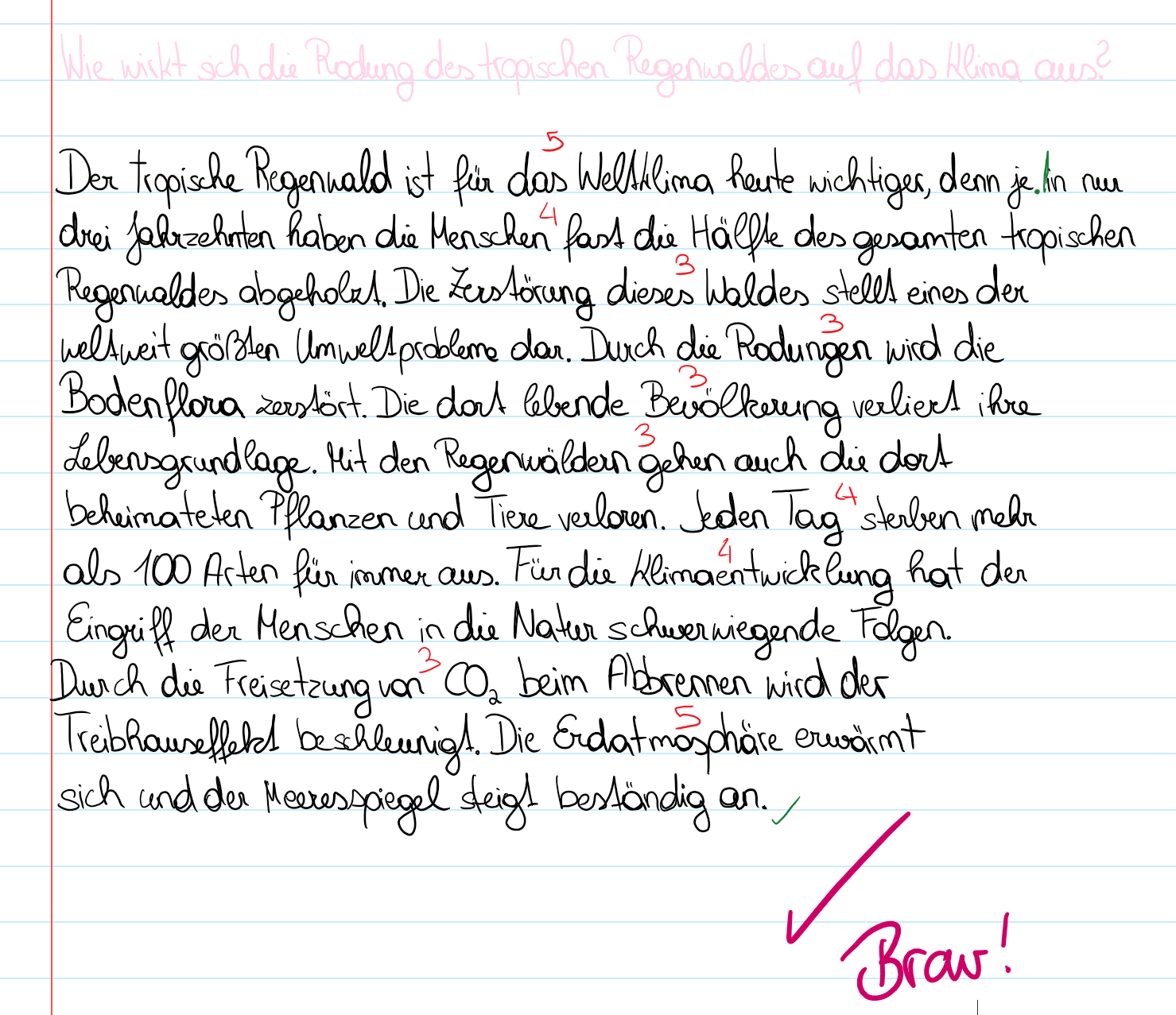 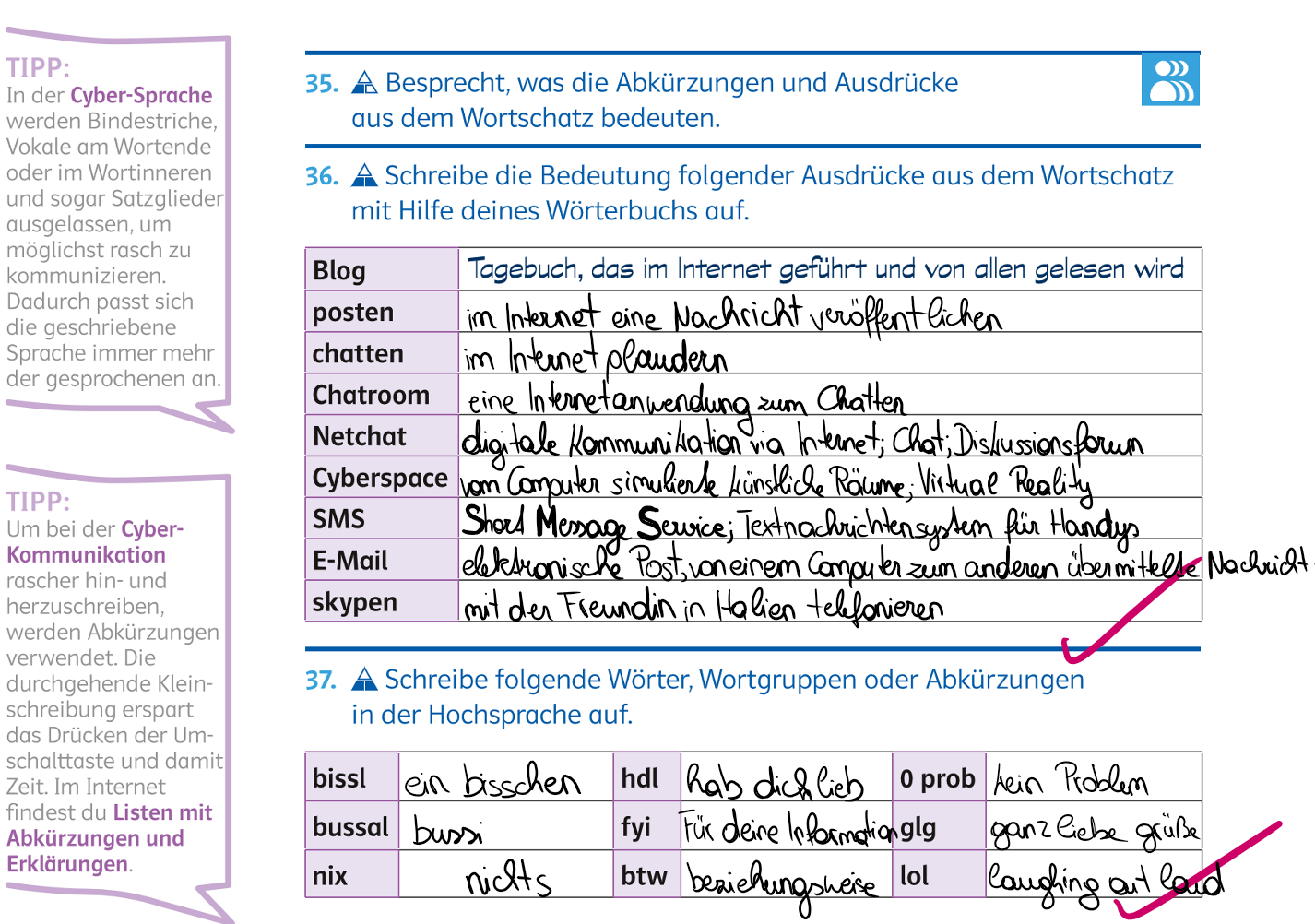 Kooperatives Arbeiten mit OneNote, Einbinden von Lernvideos, Sprachaufnahmen, …
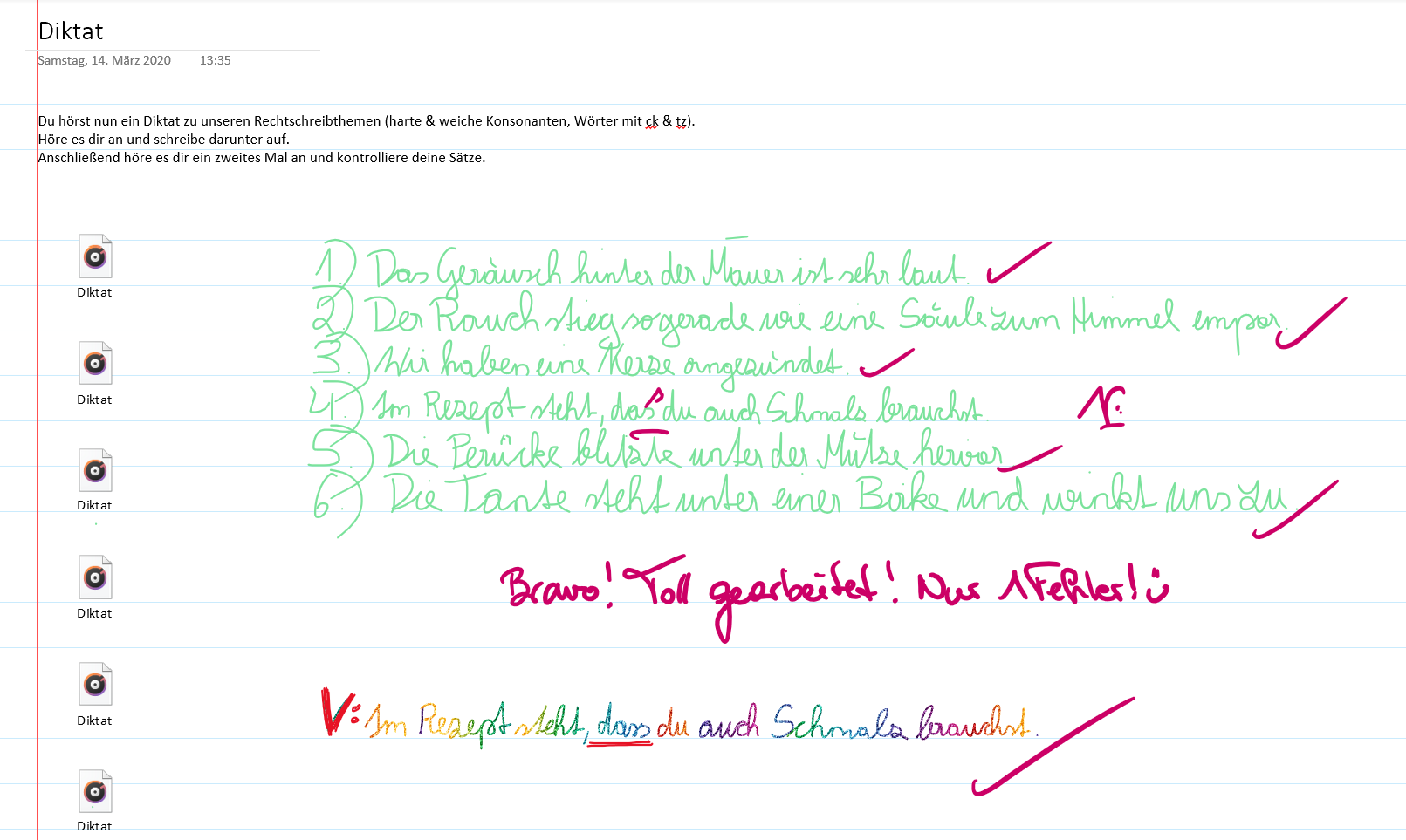 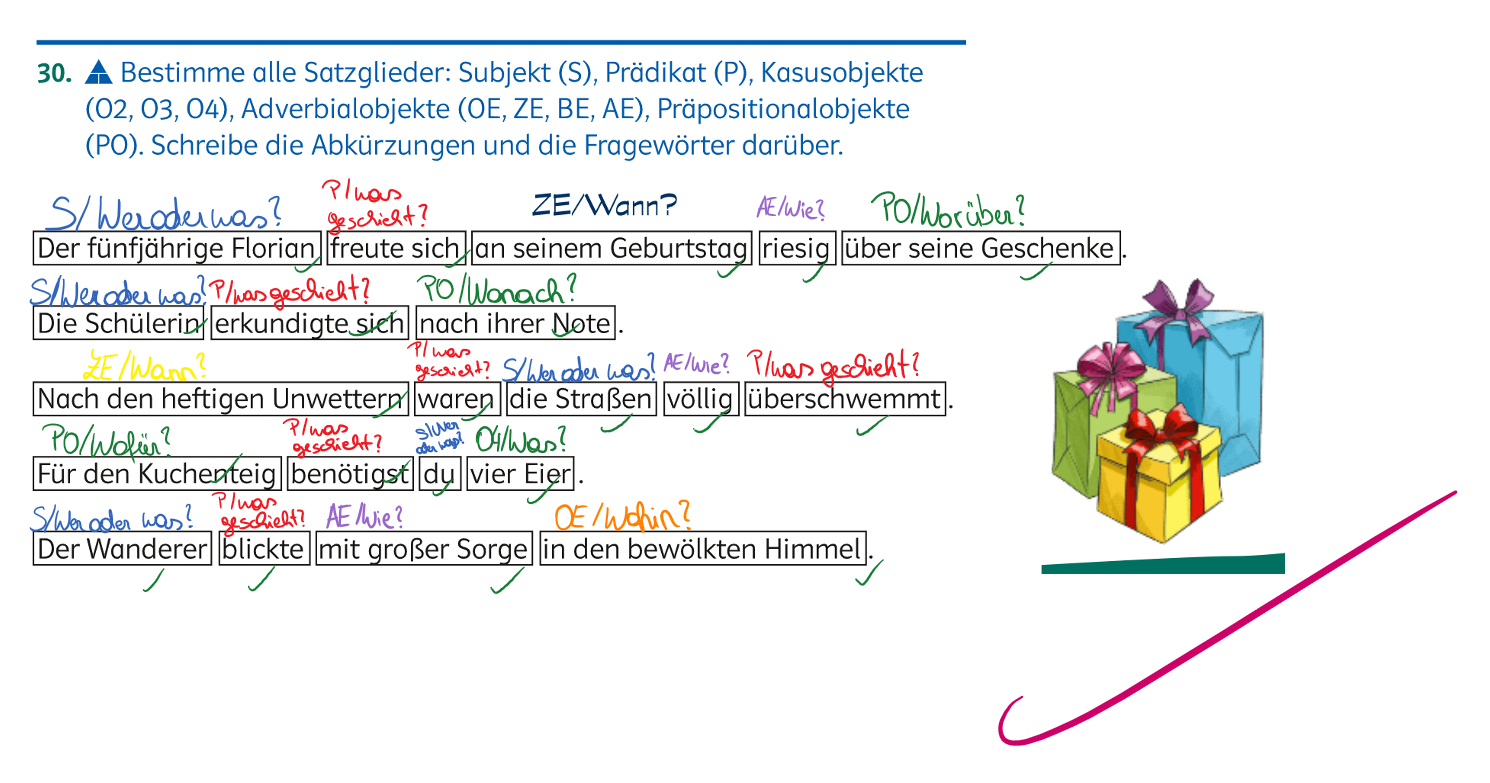 Einblicke in die Sprache (Englisch)
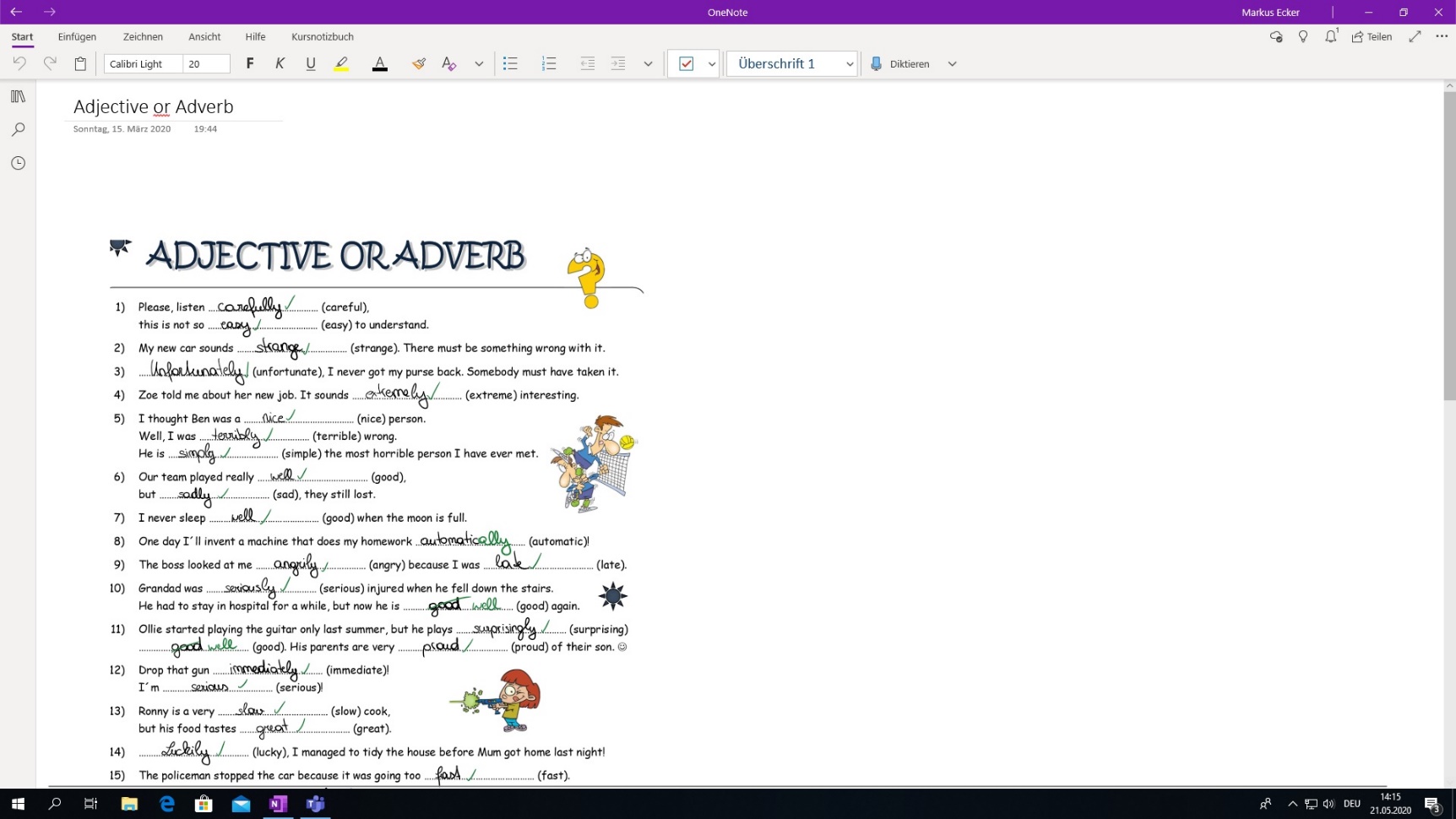 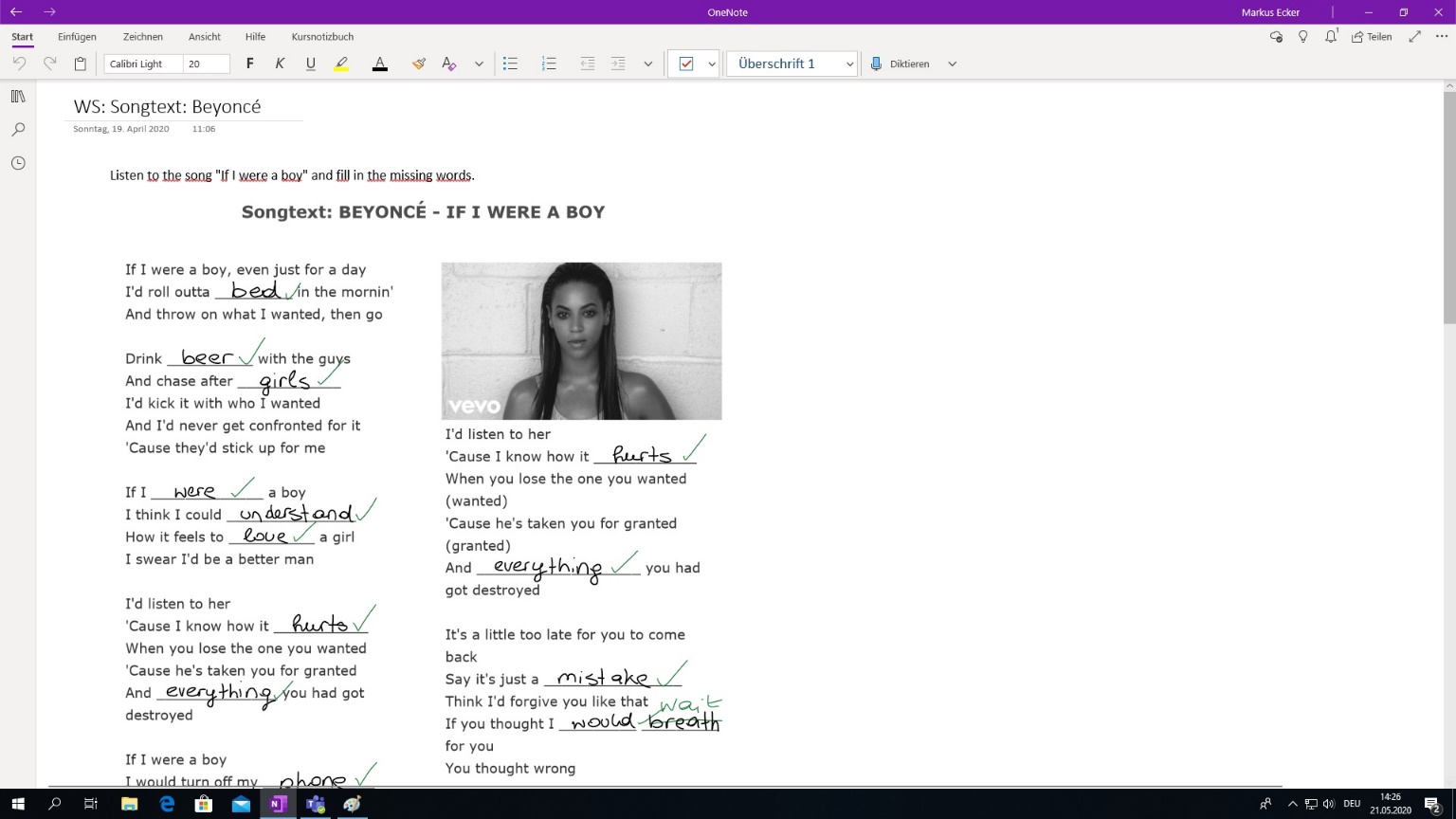 Kooperatives Arbeiten mit OneNote, Einbinden von Lernvideos, Sprachaufnahmen, …
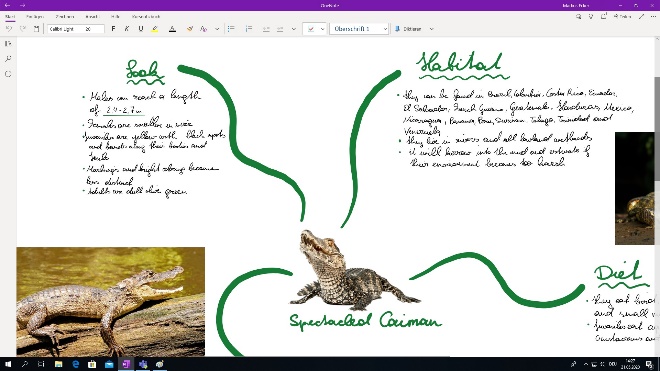 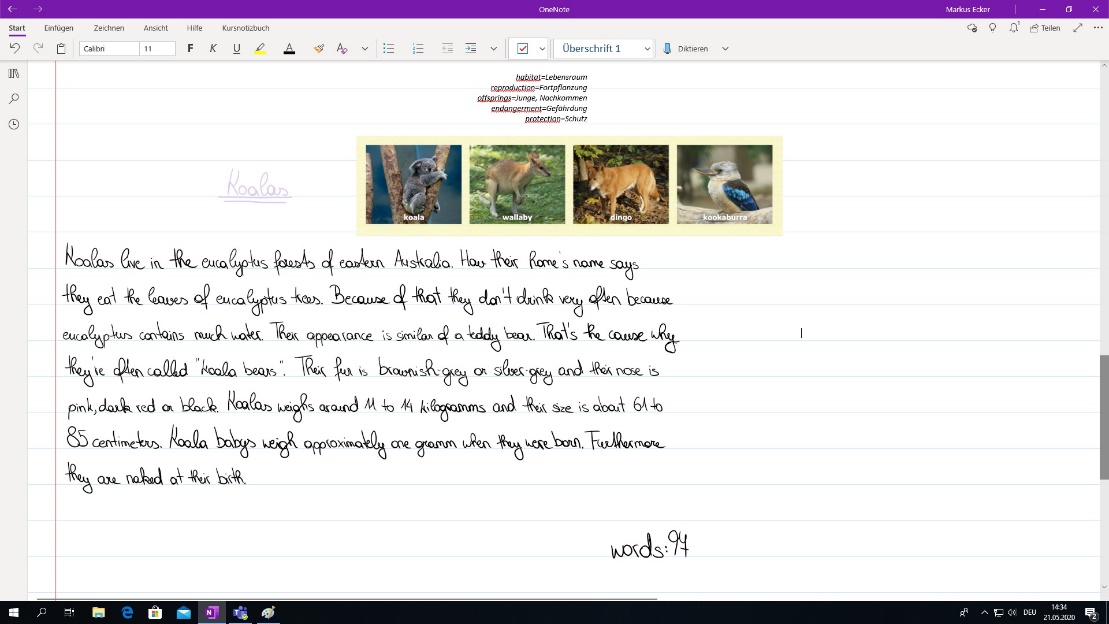 Sprachen digital
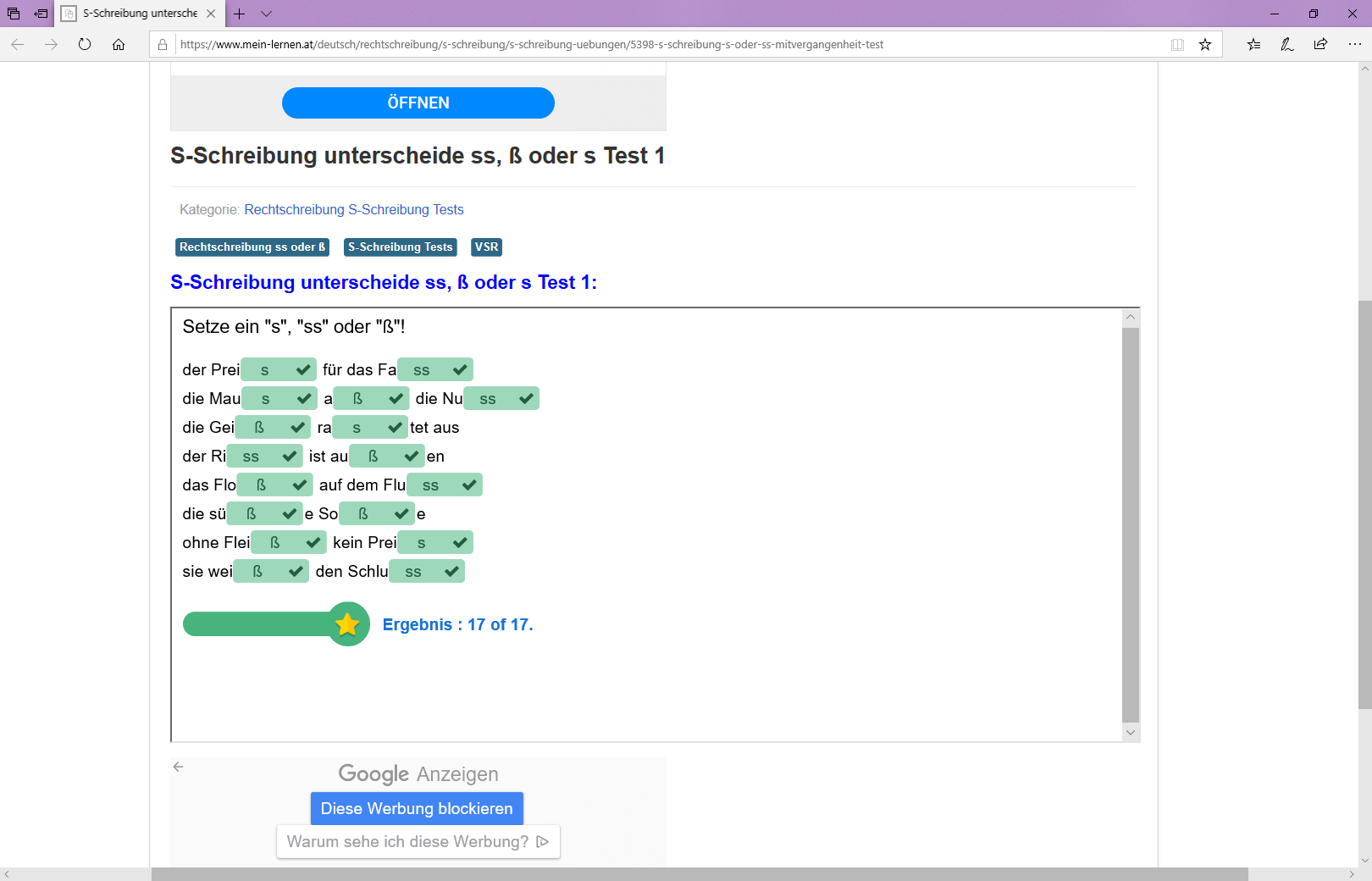 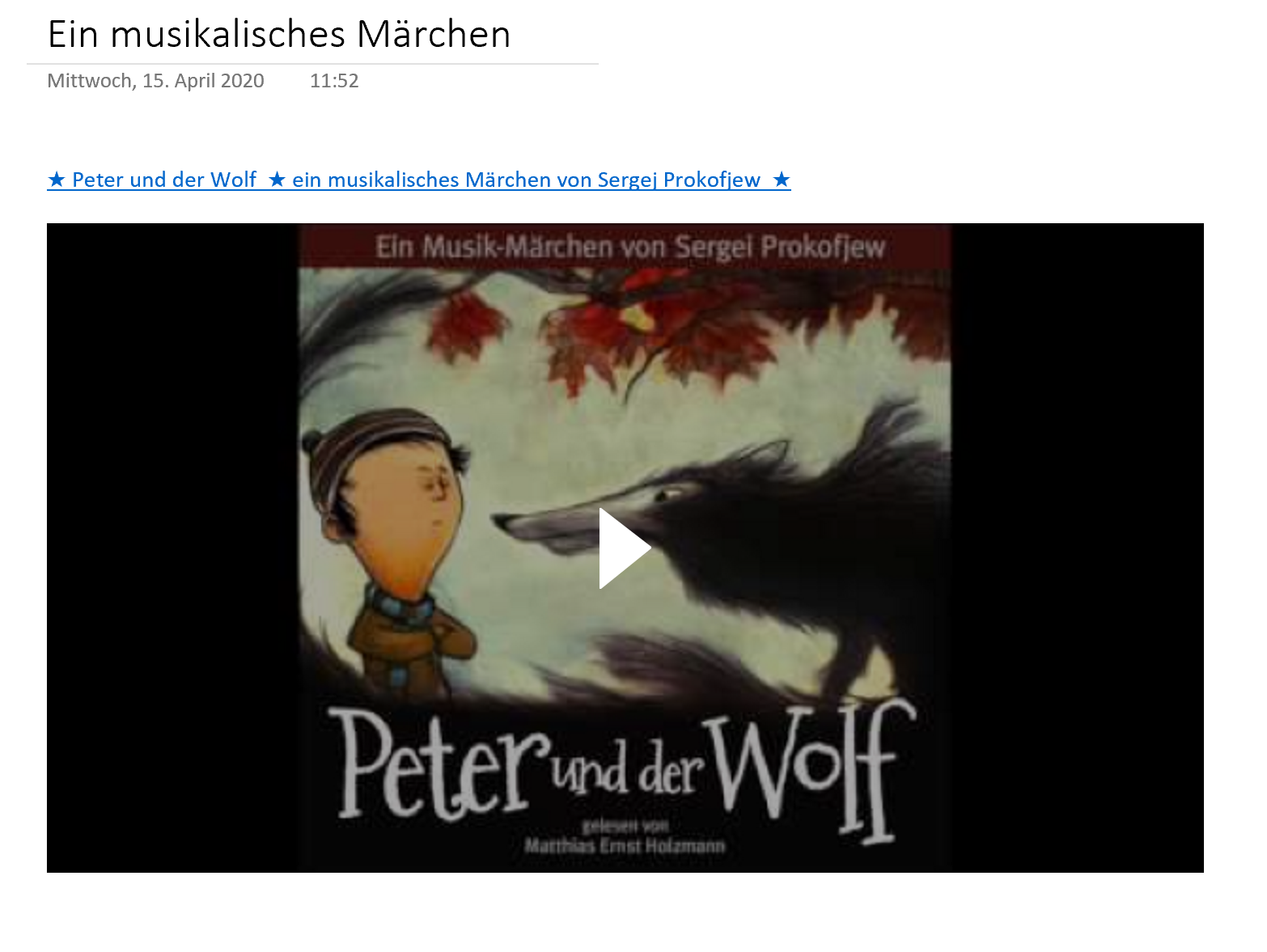 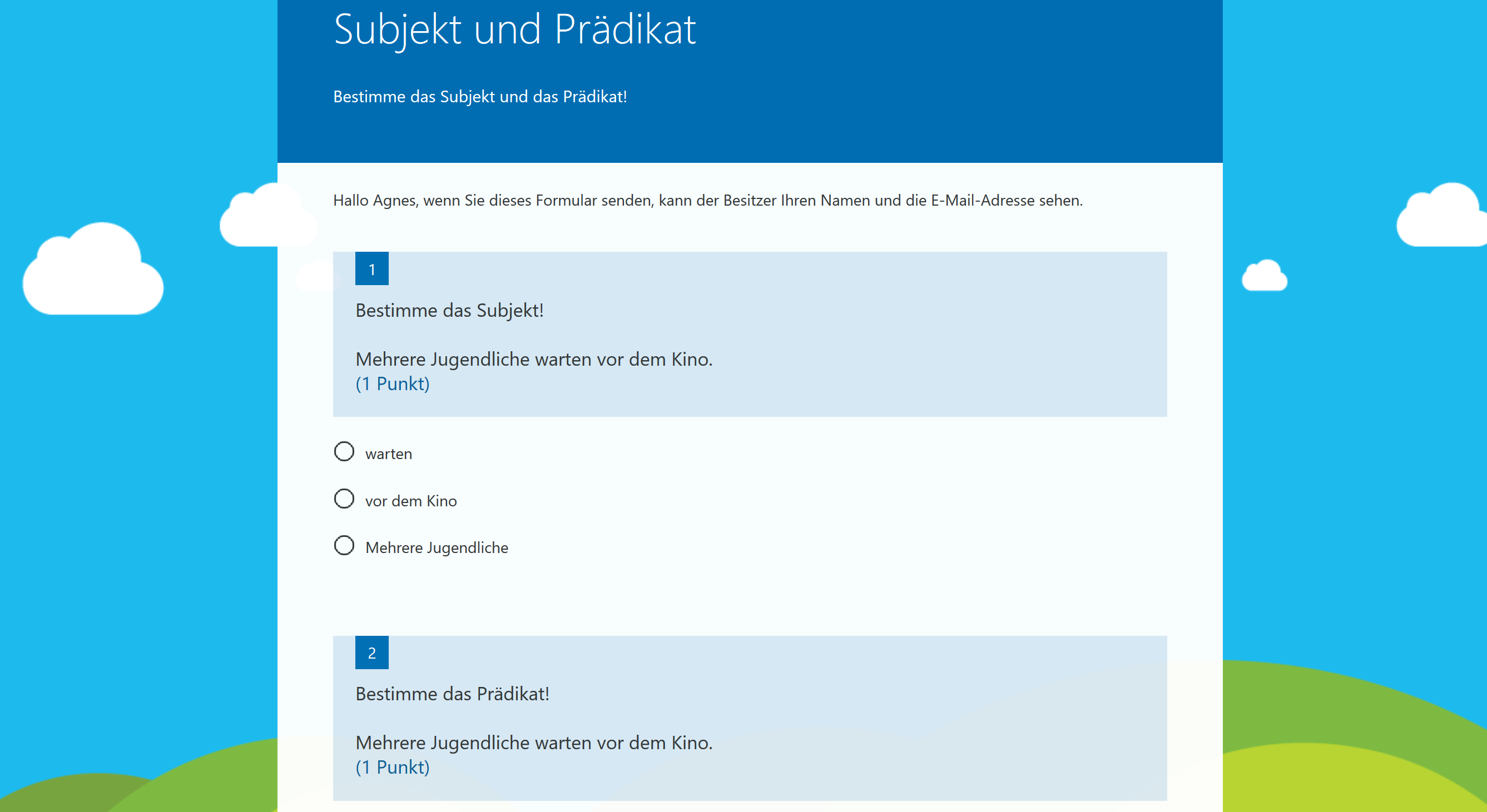 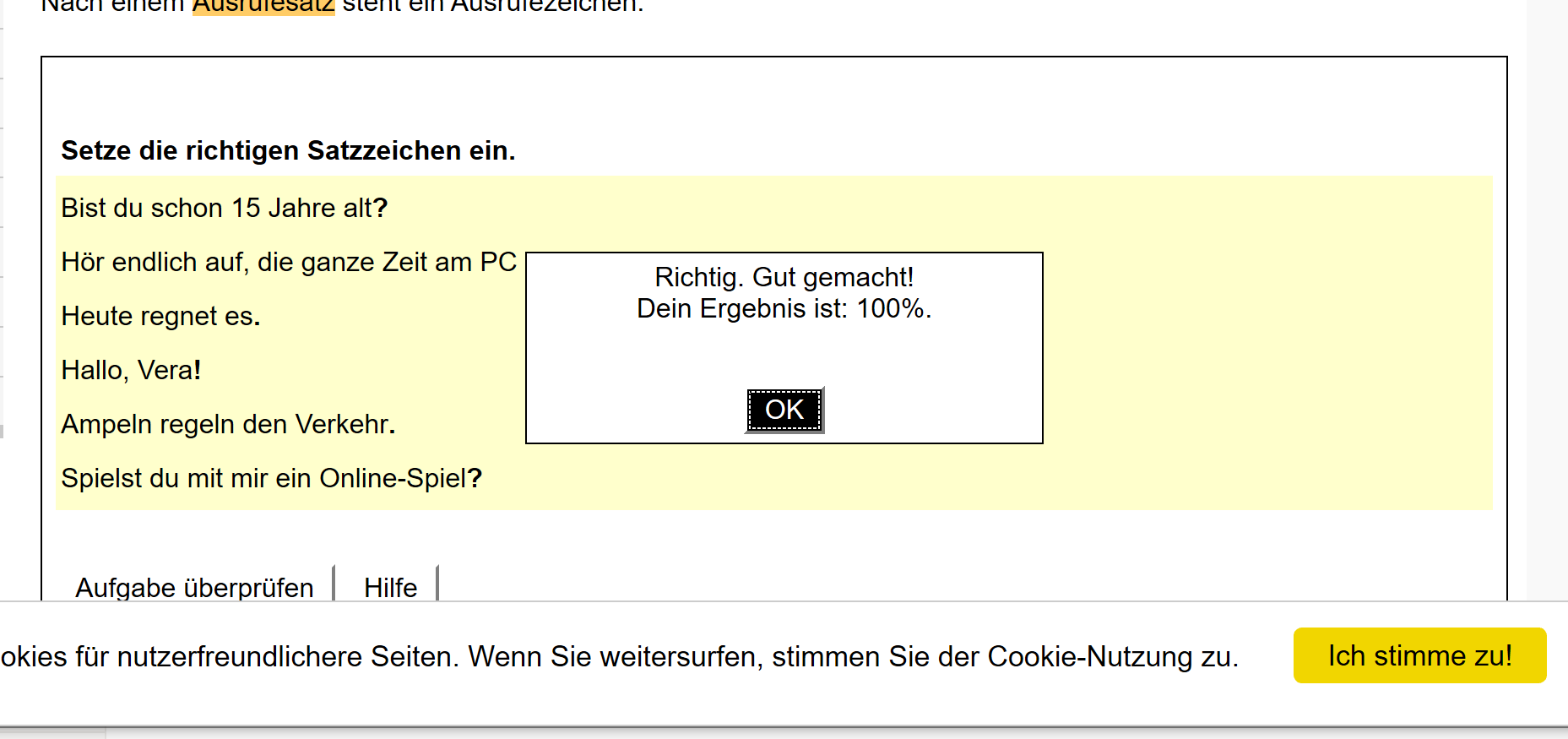 Ablauf Tabletklasse Aufnahme
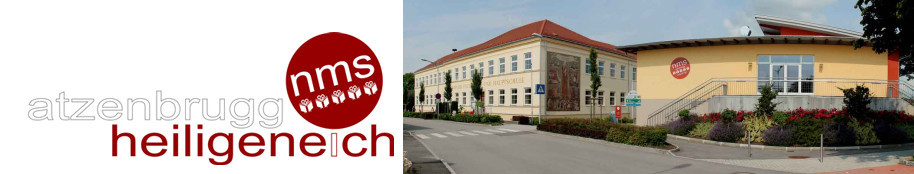